Figure 8. Within-compartment spatial bin-by-bin correlations between the first and last baseline conditions, or between ...
Cereb Cortex, Volume 25, Issue 1, January 2015, Pages 10–25, https://doi.org/10.1093/cercor/bht198
The content of this slide may be subject to copyright: please see the slide notes for details.
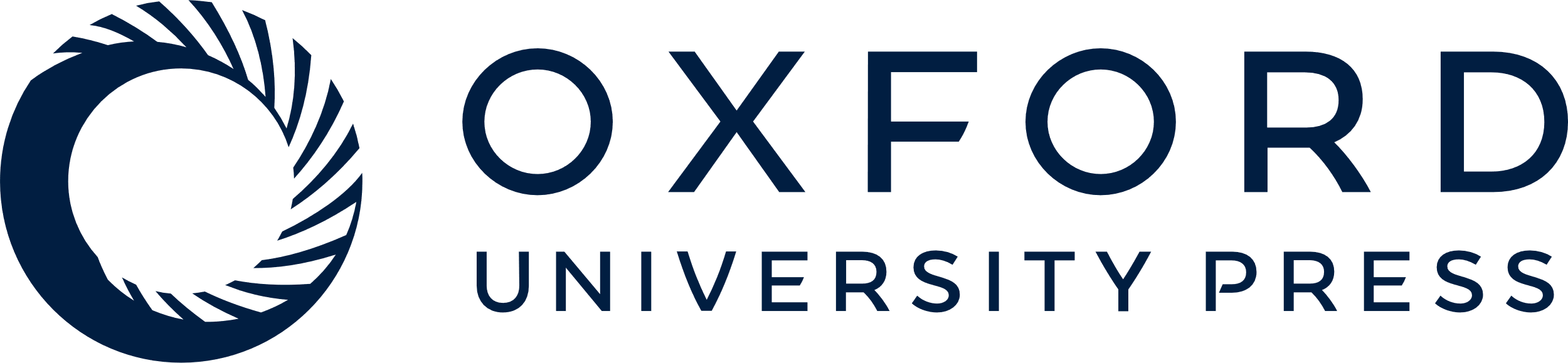 [Speaker Notes: Figure 8. Within-compartment spatial bin-by-bin correlations between the first and last baseline conditions, or between each baseline and the environment-change trials. (A) Context-change manipulation. (B) Wall-removal manipulation. The compartments of interest are labeled with black bars. In the context-change trials, this is compartment 3, which was changed from white to black: correlations with this compartment dropped markedly in the context-change manipulation. In the wall-removal trials, this was compartment 4, which was the only compartment not to be changed, and likewise the only compartment in which correlations did not drop significantly. **P < 0.001.


Unless provided in the caption above, the following copyright applies to the content of this slide: © The Author 2013. Published by Oxford University Press.This is an Open Access article distributed under the terms of the Creative Commons Attribution License (http://creativecommons.org/licenses/by/3.0/), which permits unrestricted reuse, distribution, and reproduction in any medium, provided the original work is properly cited.]